Lecture 25: Searching and Sorting
Building Java Programs: A Back to Basics Approach 
by Stuart Reges and Marty Stepp
Copyright (c) Pearson 2013.All rights reserved.
Sequential search
i
sequential search: Locates a target value in an array/list by examining each element from start to finish.

How many elements will it need to examine?

Example: Searching the array below for the value 42:








Notice that the array is sorted.  Could we take advantage of this?
Binary search (13.1)
min
mid
max
binary search: Locates a target value in a sorted  array/list by successively eliminating half of the array from consideration.

How many elements will it need to examine?

Example: Searching the array below for the value 42:
The Arrays class
Class Arrays in java.util has many useful array methods:
Using binarySearch
// index    0  1  2  3   4   5   6   7   8   9  10  11  12  13  14  15
int[] a = {-4, 2, 7, 9, 15, 19, 25, 28, 30, 36, 42, 50, 56, 68, 85, 92};

int index  = Arrays.binarySearch(a, 42);   // index1 is 10
int index2 = Arrays.binarySearch(a, 21);   // index2 is -7

binarySearch returns the index where the value is found

if the value is not  found, binarySearch returns:
	-(insertionPoint + 1)

where insertionPoint is the index where the element would have been, if it had been in the array in sorted order.
To insert the value into the array, negate (returnedValue + 1)
	int indexToInsert21 = -(index2 + 1);  // 6
Recursive binary search (13.3)
Write a recursive binarySearch method.
If the target value is not found, return its negative insertion point.






int index  = binarySearch(data, 42);  // 10
int index2 = binarySearch(data, 66);  // -1

Note: Recursive version does not return
-(insertionPoint+1).
Exercise solution
// Returns the index of an occurrence of the given value in
// the given array, or a negative number if not found.
// Precondition: elements of a are in sorted order
public static int binarySearch(int[] a, int target) {
    return binarySearch(a, target, 0, a.length - 1);
}

// Recursive helper to implement search behavior.
private static int binarySearch(int[] a, int target,
                                int min, int max) {
    if (min > max) {
        return -1;        // target not found
    } else {
        int mid = (min + max) / 2;
        if (a[mid] < target) {         // too small; go right
            return binarySearch(a, target, mid + 1, max);
        } else if (a[mid] > target) {  // too large; go left
            return binarySearch(a, target, min, mid - 1);
        } else {
            return mid;   // target found; a[mid] == target
        }
    }
}
Searching/Sorting in Java
The Arrays and Collections classes in java.util have a static method sort that sorts the elements of an array/list

String[] words = {"foo", "bar", "baz", "ball"};

Arrays.sort(words);
System.out.println(Arrays.toString(words));


// [ball, bar, baz, foo]
int index=Arrays.binarySearch(words, “bar”); // 1
Searching/Sorting in Java
List<String> words2 = new ArrayList<String>();
for (String word : words) {
    words2.add(word);
}

Collections.sort(words2);

System.out.println(words2);
// [ball, bar, baz, foo]
Lab 1
Write the nonrecursive version of binarySearch method. 


// Returns the index of an occurrence of target in the 
// array a, or a negative number(-(min+1)) if the target 
// is not found.



public static int binarySearch(int[] a, int target) {

}
Sorting
sorting: Rearranging the values in an array or collection into a specific order (usually into their "natural ordering").

one of the fundamental problems in computer science
can be solved in many ways:
there are many sorting algorithms
some are faster/slower than others
some use more/less memory than others
some work better with specific kinds of data
some can utilize multiple computers / processors, ...

comparison-based sorting : determining order bycomparing pairs of elements:
<, >, compareTo, …
Sorting algorithms
bubble sort: swap adjacent pairs that are out of order
selection sort: look for the smallest element, move to front
insertion sort: build an increasingly large sorted front portion
merge sort: recursively divide the array in half and sort it
heap sort: place the values into a sorted tree structure
quick sort: recursively partition array based on a middle value
Sorting algorithms
bubble sort: swap adjacent pairs that are out of order
selection sort: look for the smallest element, move to front
insertion sort: build an increasingly large sorted front portion
merge sort: recursively divide the array in half and sort it
heap sort: place the values into a sorted tree structure
quick sort: recursively partition array based on a middle value
Selection sort
selection sort: Orders a list of values by repeatedly putting the smallest or largest unplaced value into its final position.

The algorithm:
Look through the list to find the smallest value.
Swap it so that it is at index 0.

Look through the list to find the second-smallest value.
Swap it so that it is at index 1.
	...

Repeat until all values are in their proper places.
Selection sort example
Initial array:



After 1st, 2nd, and 3rd passes:
Insertion Sort
insertion sort: Shift each element into a sorted sub-array
faster than selection sort (examines fewer values)
sorted sub-array (indexes 0-7)
7
[Speaker Notes: A lot of 143 students implement a kind of insertion sort on their SortedIntList add operation.]
Insertion Sort Algorithm
Check element. 
If larger than the previous element, leave it.
If smaller than the previous element, shift previous larger elements down until you reach a smaller element (or beginning of array). 
Insert element.
Insertion Sort Algorithm
64 54 18 87 35
54 less than 64
Shift down and insert 54
54 64 18 87 35(1st pass)
18 less than 64
18 less than 54
Shift down and insert 18
18 54 64 87 35(2nd pass)
87 greater than 64
Go to next element
18 54 64 87 35(3rd pass)
35 less than 87
35 less than 64
35 less than 54
35 greater than 18
Shift down and insert 35
18 35 54 64 87(4th pass)
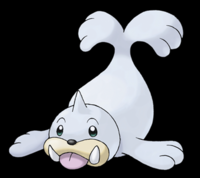 Merge sort
merge sort: Repeatedly divides the data in half, sorts each half, and combines the sorted halves into a sorted whole.

The algorithm:
Divide the list into two roughly equal halves.
Sort the left half.
Sort the right half.
Merge the two sorted halves into one sorted list.


Often implemented recursively.
An example of a "divide and conquer" algorithm.
Invented by John von Neumann in 1945
Merge sort example
split
split
split
split
split
split
split
merge
merge
merge
merge
merge
merge
merge
Merging sorted halves
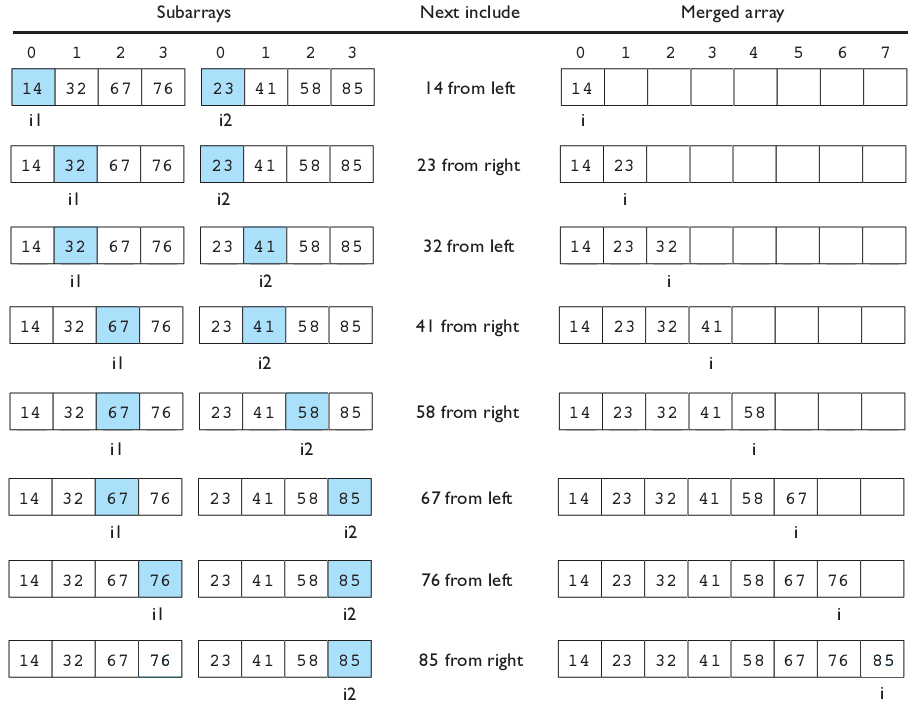 Merge halves code
// Merges the left/right elements into a sorted result.
// Precondition: left/right are sorted
public static void merge(int[] result, int[] left, 
                                       int[] right) {
    int i1 = 0;   // index into left array
    int i2 = 0;   // index into right array

    for (int i = 0; i < result.length; i++) {
        if (i2 >= right.length ||
           (i1 < left.length && left[i1] <= right[i2])) {
            result[i] = left[i1];    // take from left
            i1++;
        } else {
            result[i] = right[i2];   // take from right
            i2++;
        }
    }
}
Merge sort code
// Rearranges the elements of a into sorted order using
// the merge sort algorithm (recursive).
public static void mergeSort(int[] a) {
    if (a.length >= 2) {
        // split array into two halves
        int[] left  = Arrays.copyOfRange(a, 0, a.length/2);
        int[] right = Arrays.copyOfRange(a, a.length/2, a.length);

        // sort the two halves
        mergeSort(left);
        mergeSort(right);

        // merge the sorted halves into a sorted whole
        merge(a, left, right);
    }
}
Selection sort runtime (Fig. 13.6)
What is the complexity class (Big-Oh) of selection sort?
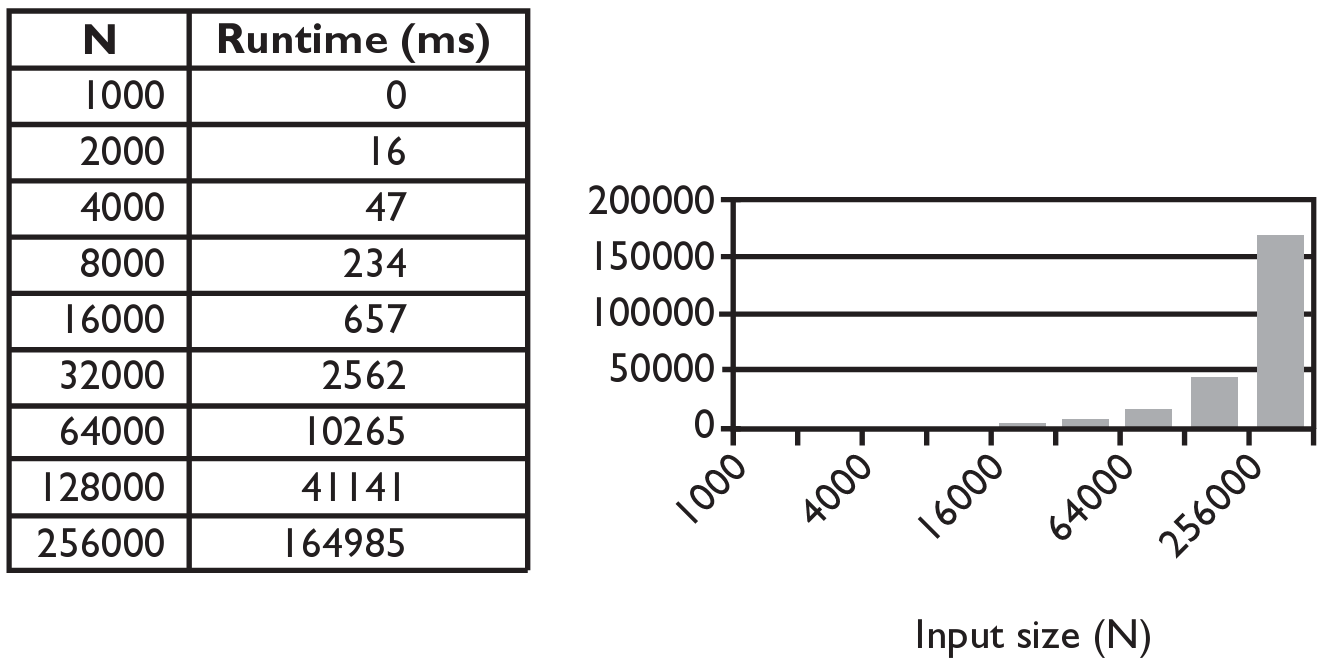 Merge sort runtime
What is the complexity class (Big-Oh) of merge sort?
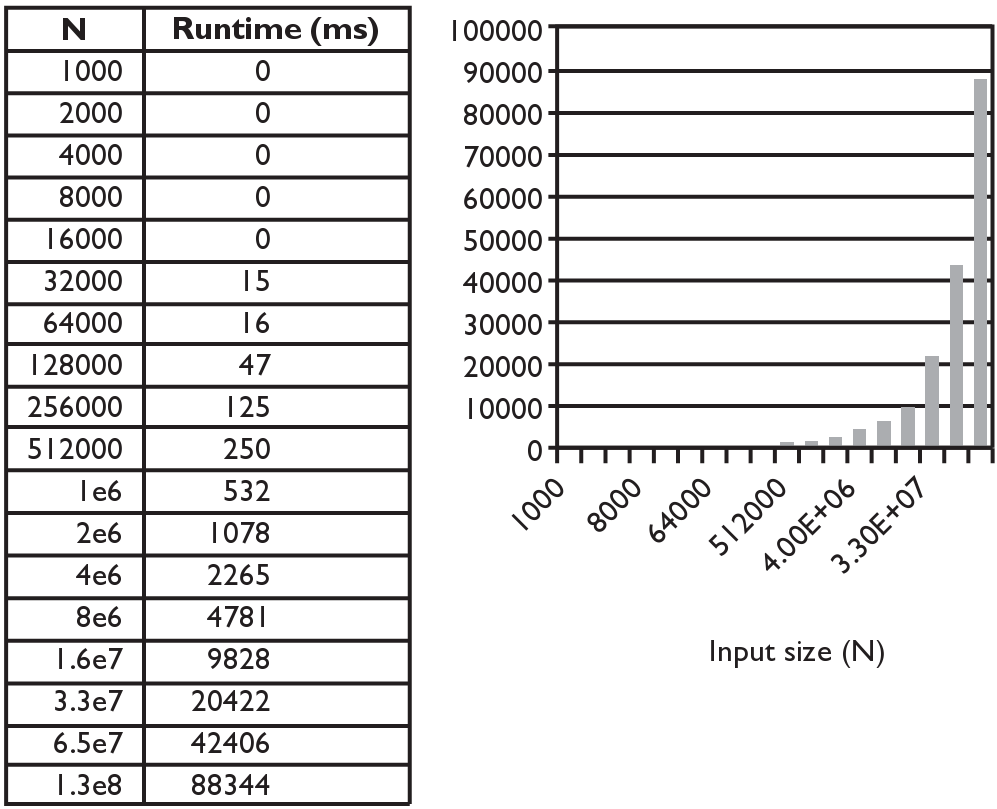 Lab 2
Write the methods selectionSort and swap. 



public static void selectionSort(int[] a) 
{…}


public static void swap(int[] a, int i, int j)
{…}